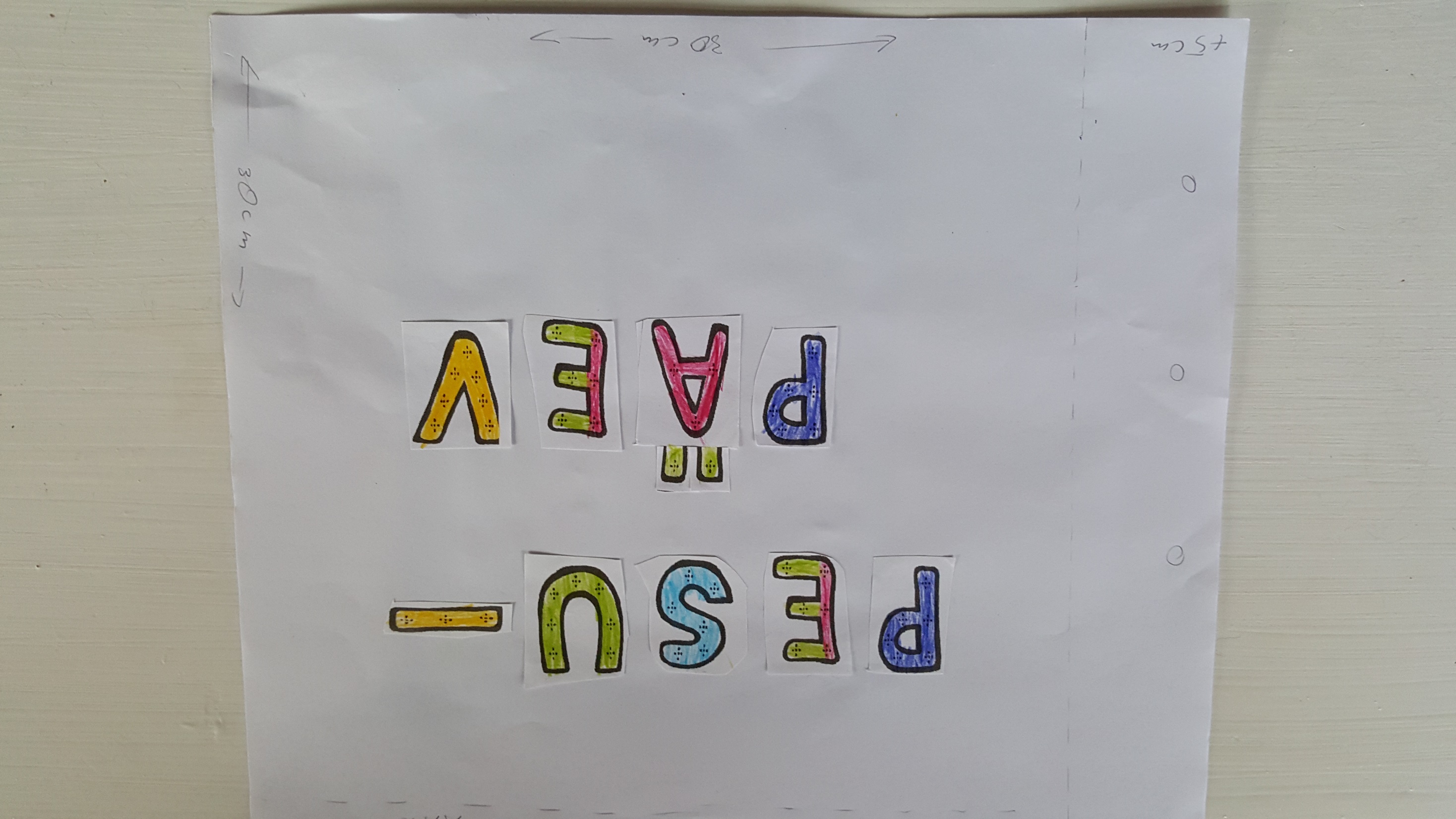 PESUPÄEV
Pesupäev
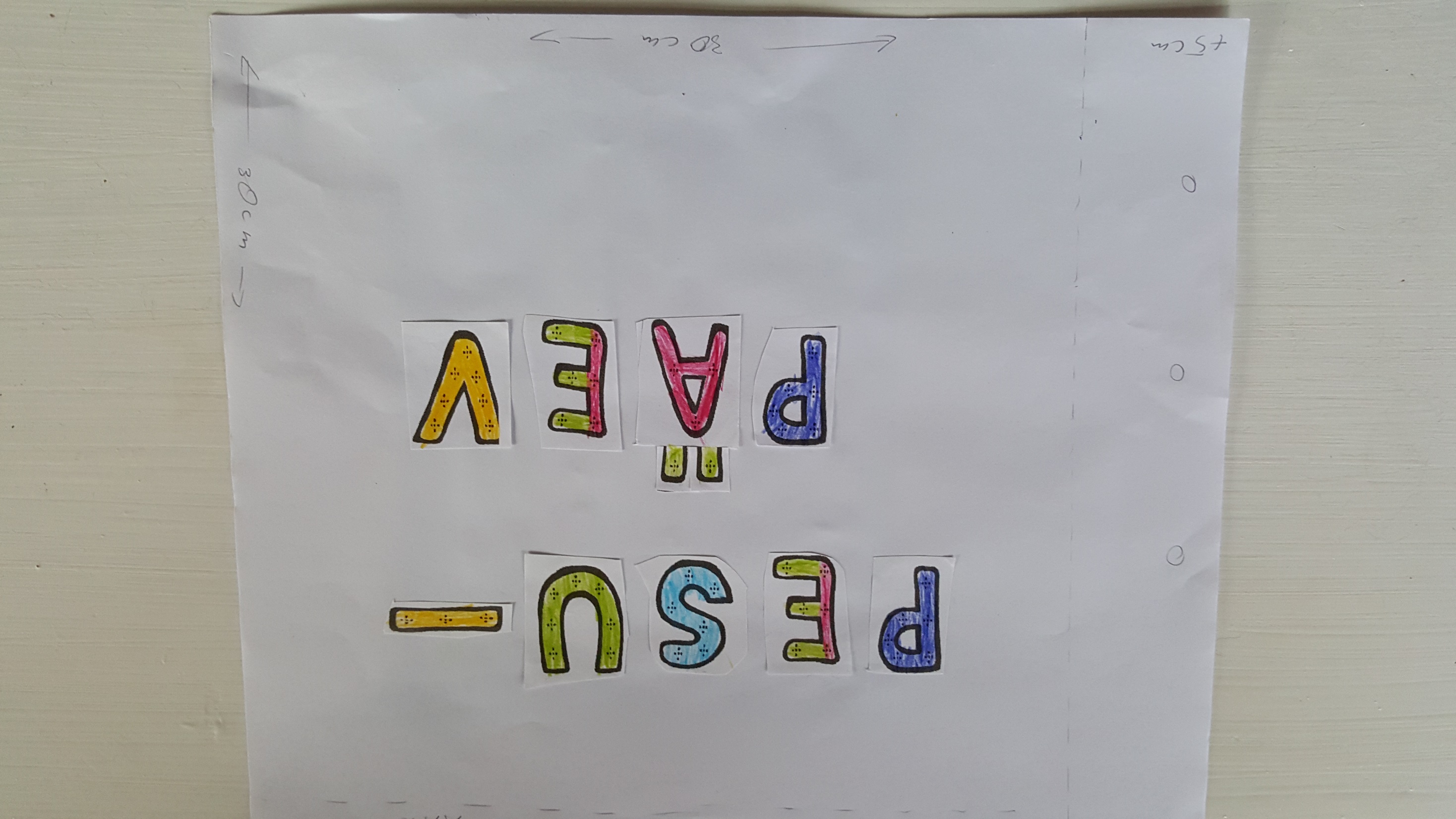 KOOD
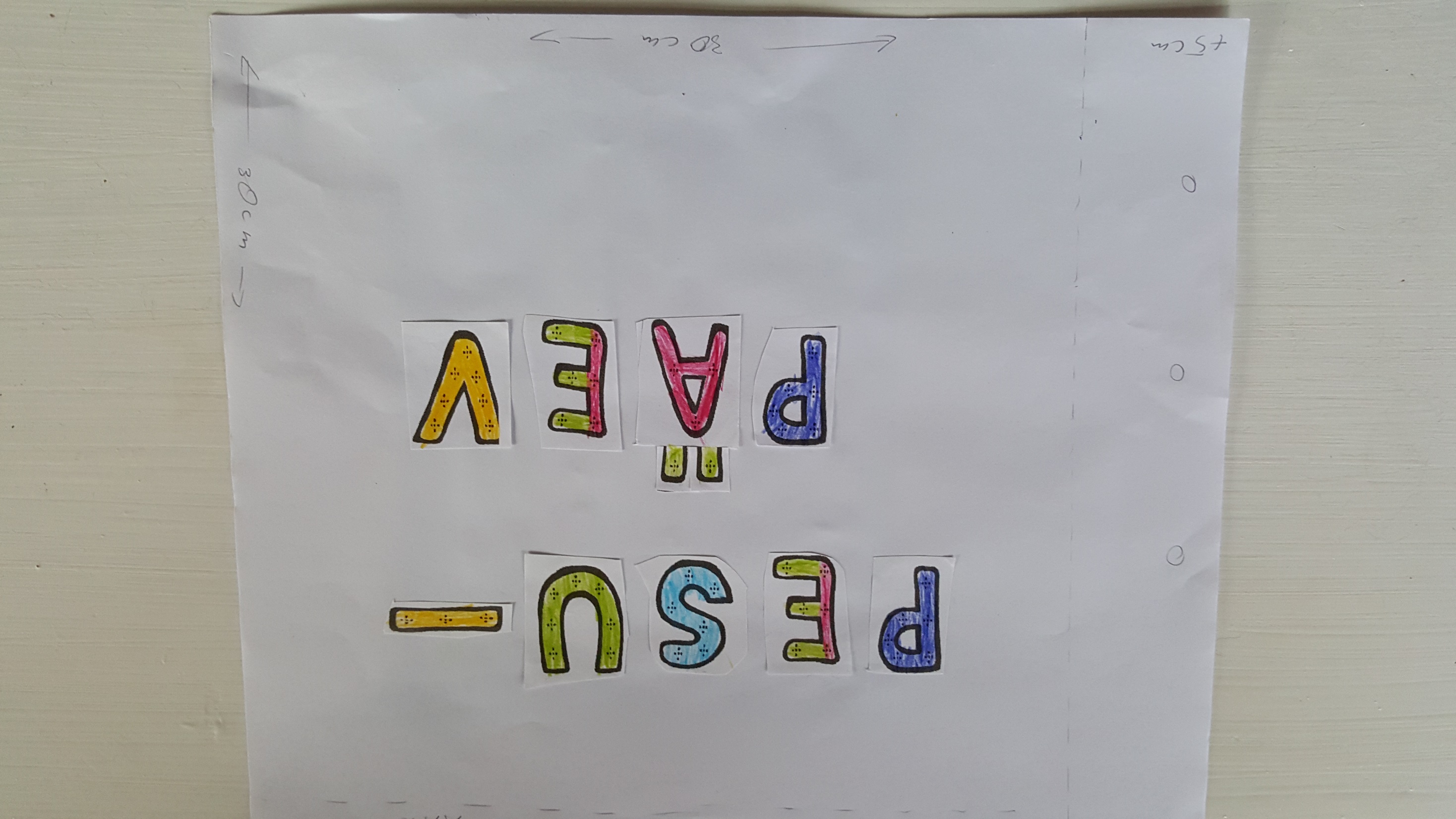 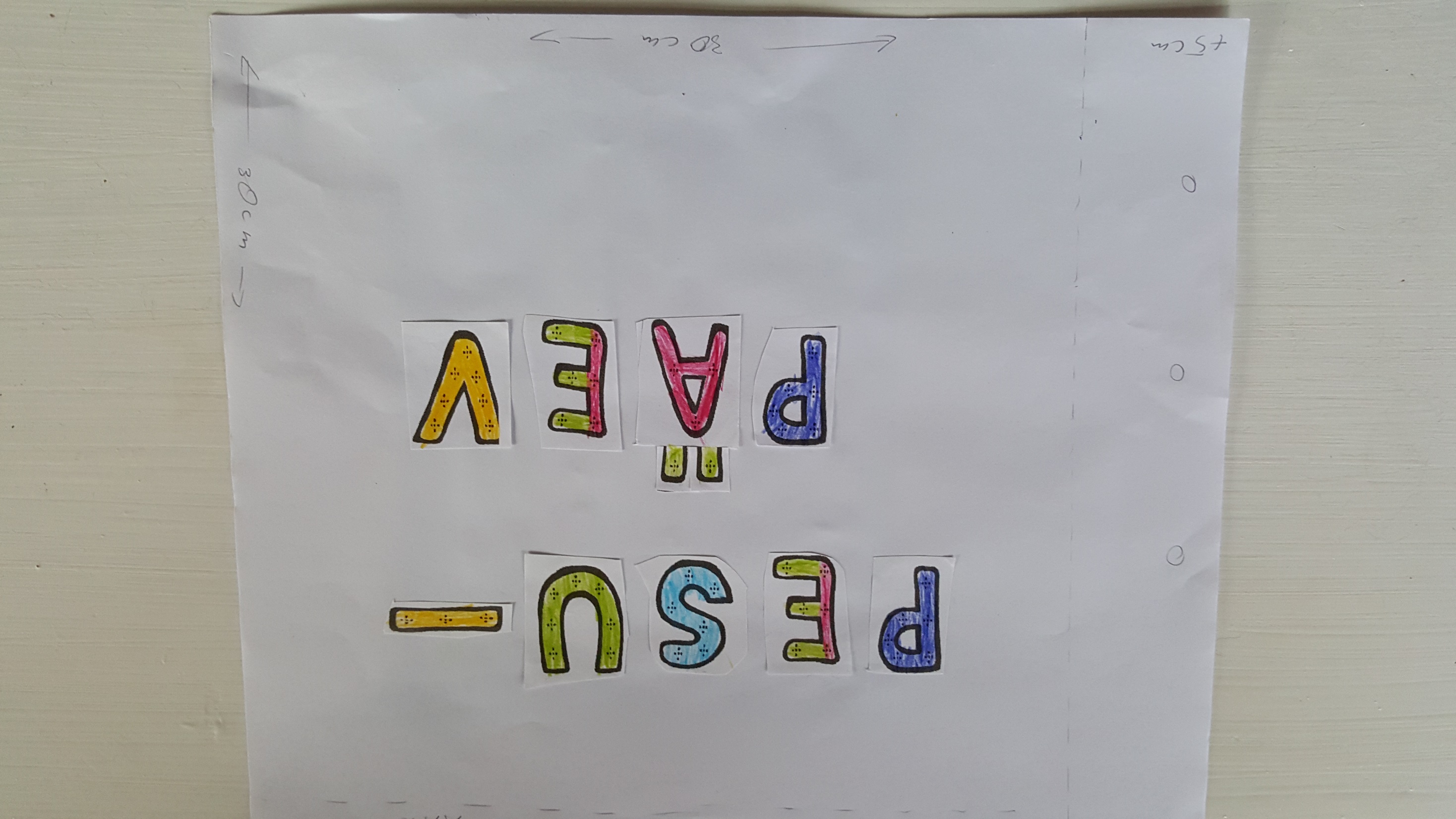 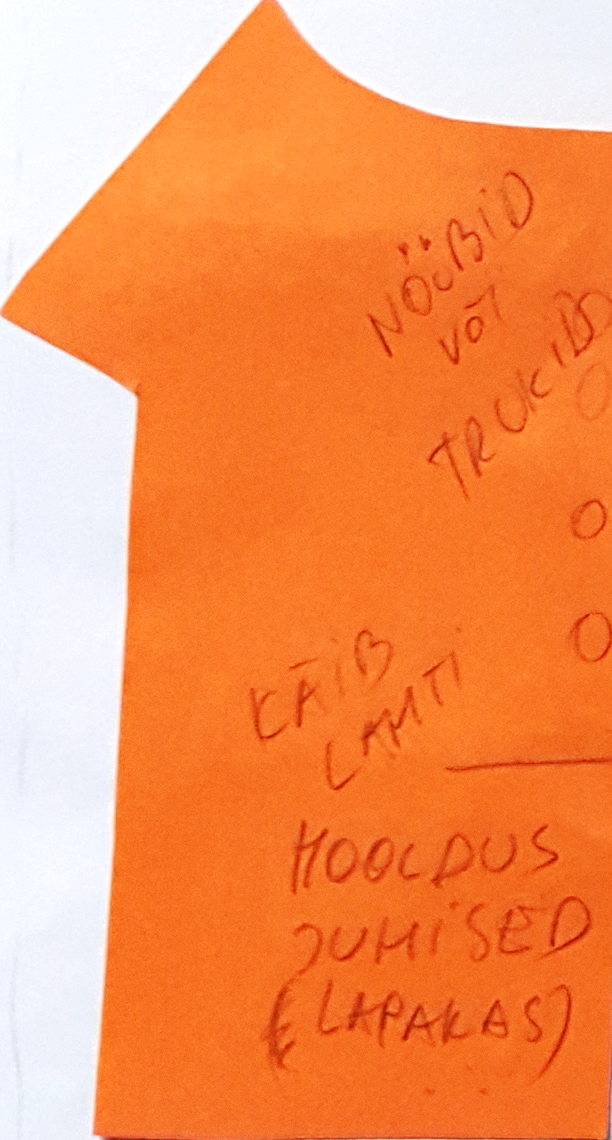 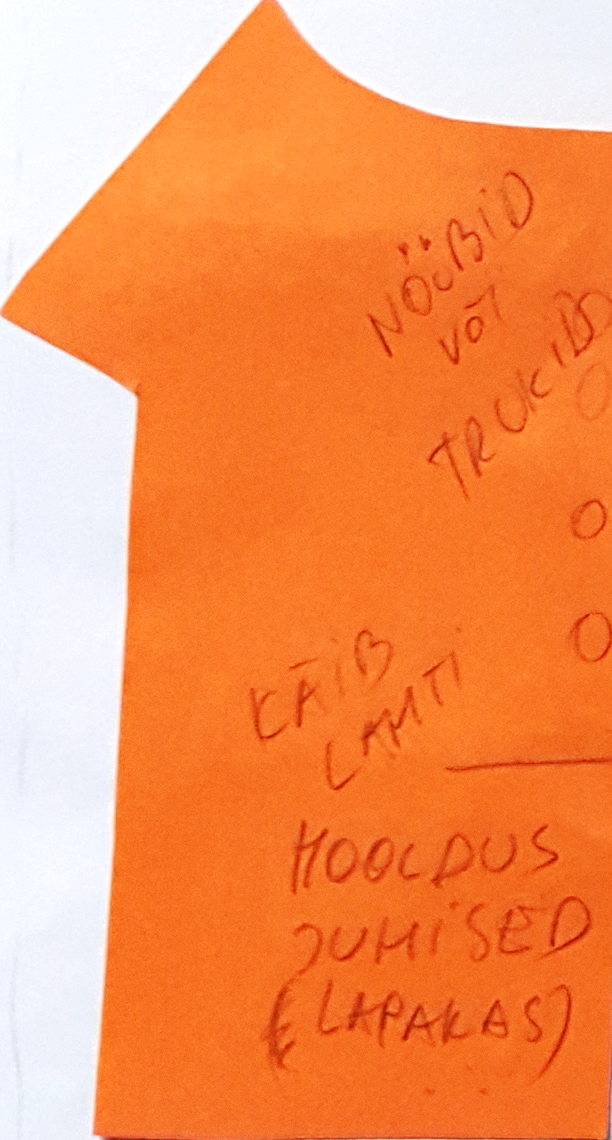 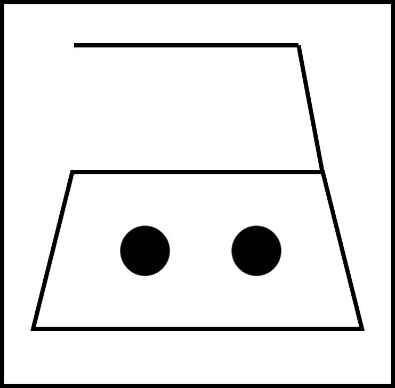 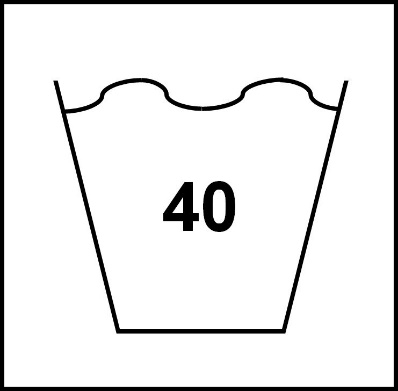 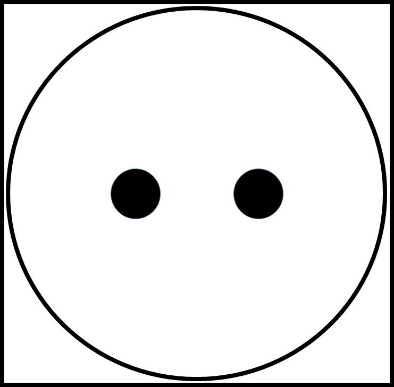 PUUVILLANE
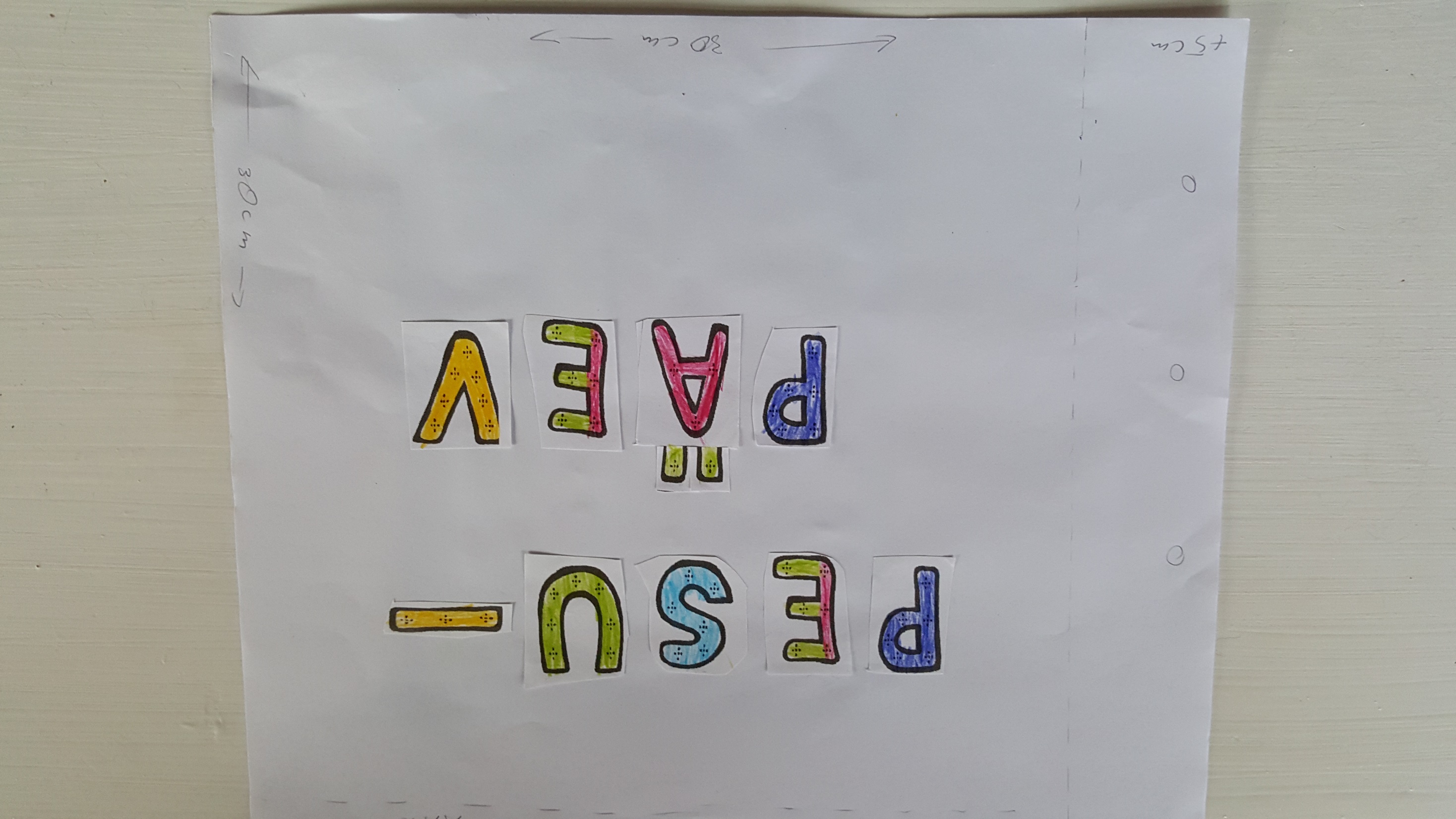 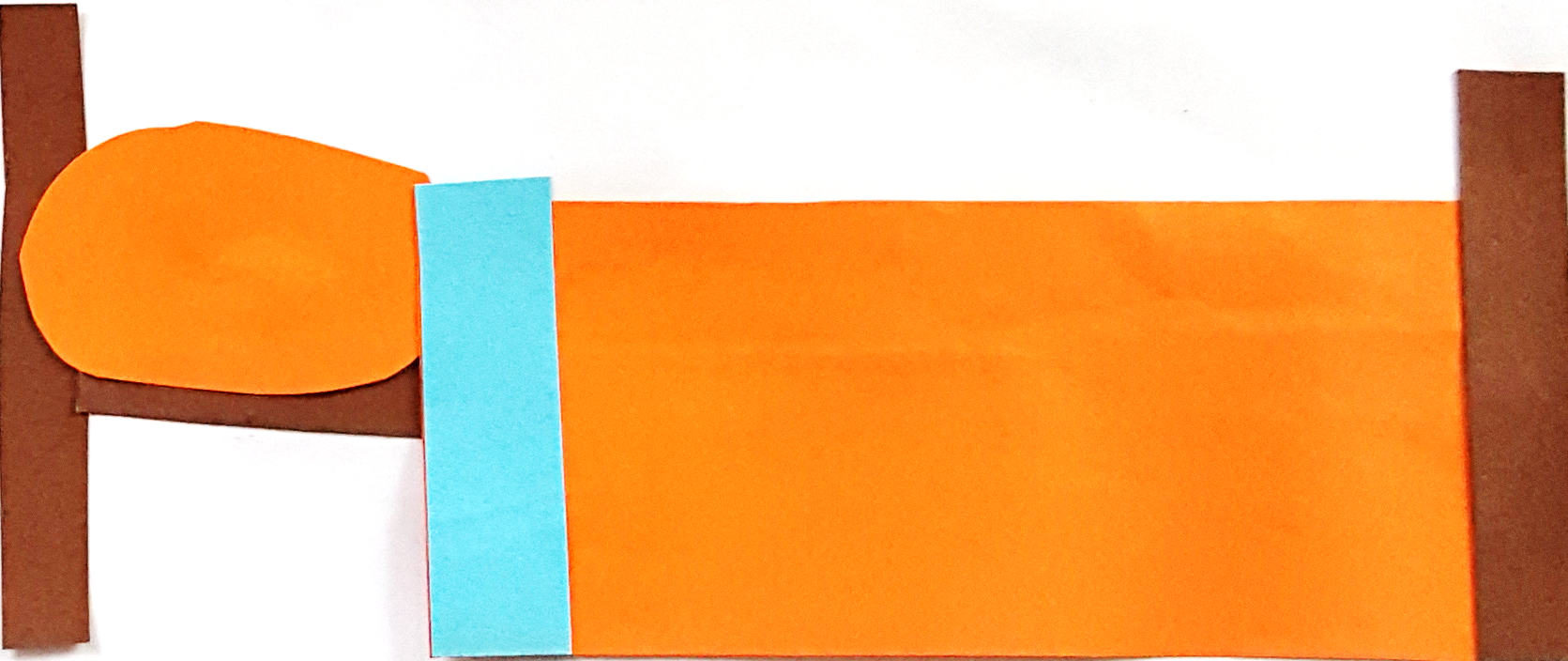 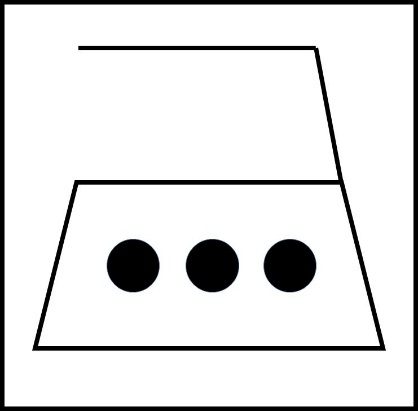 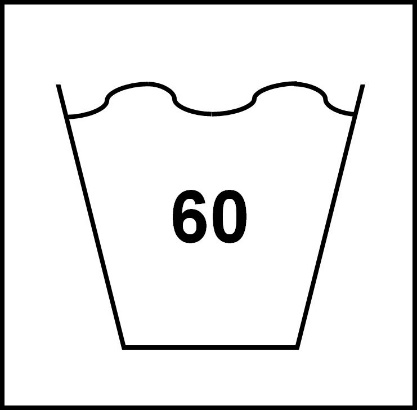 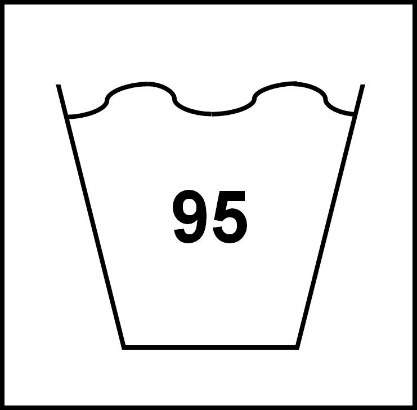 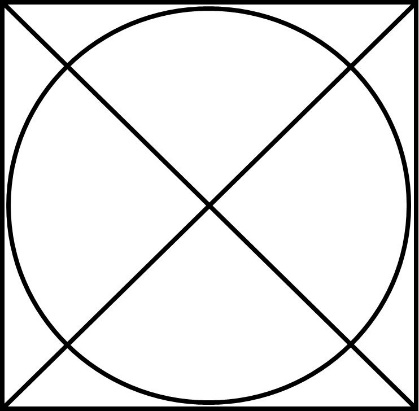 LINANE
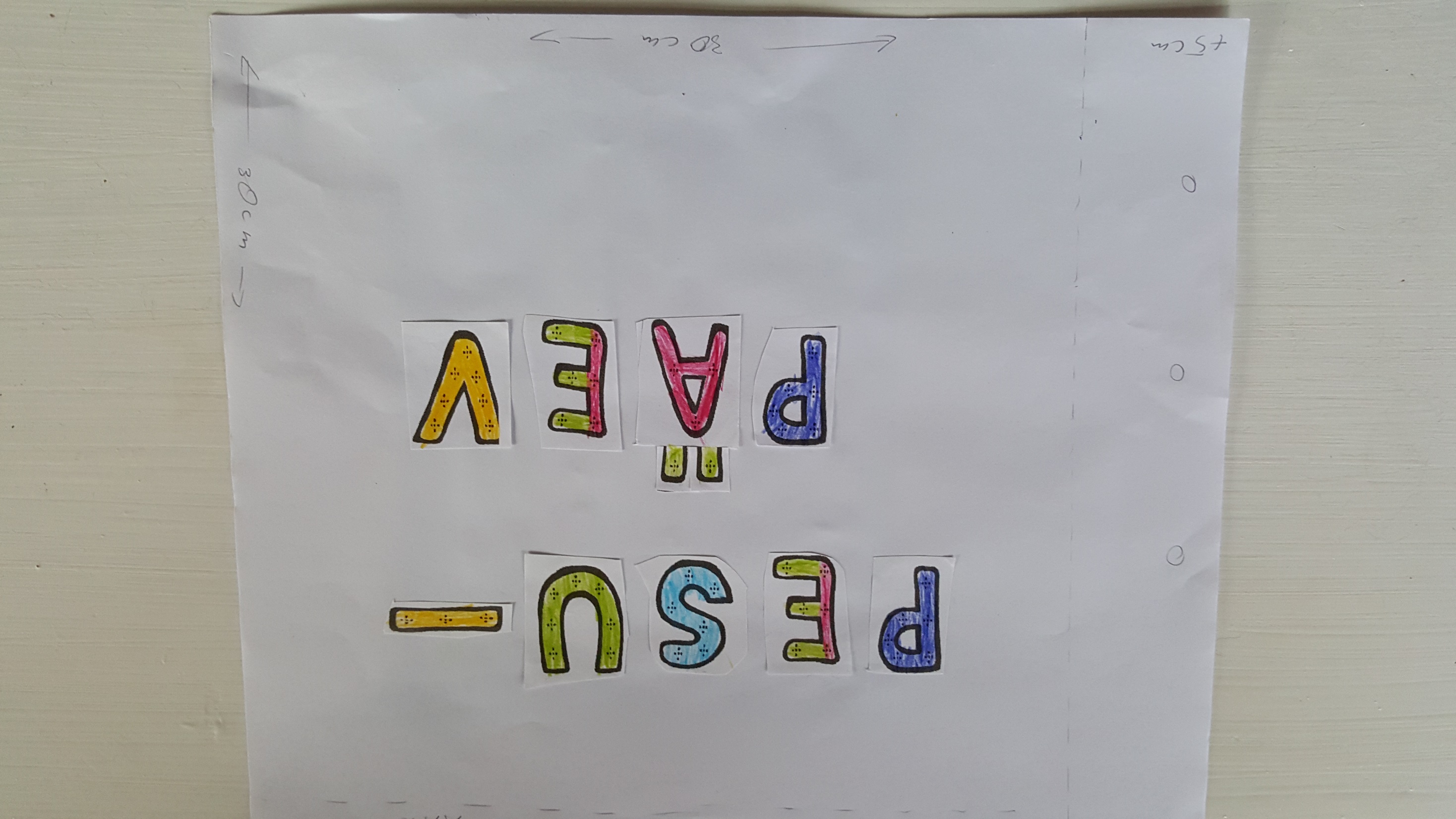 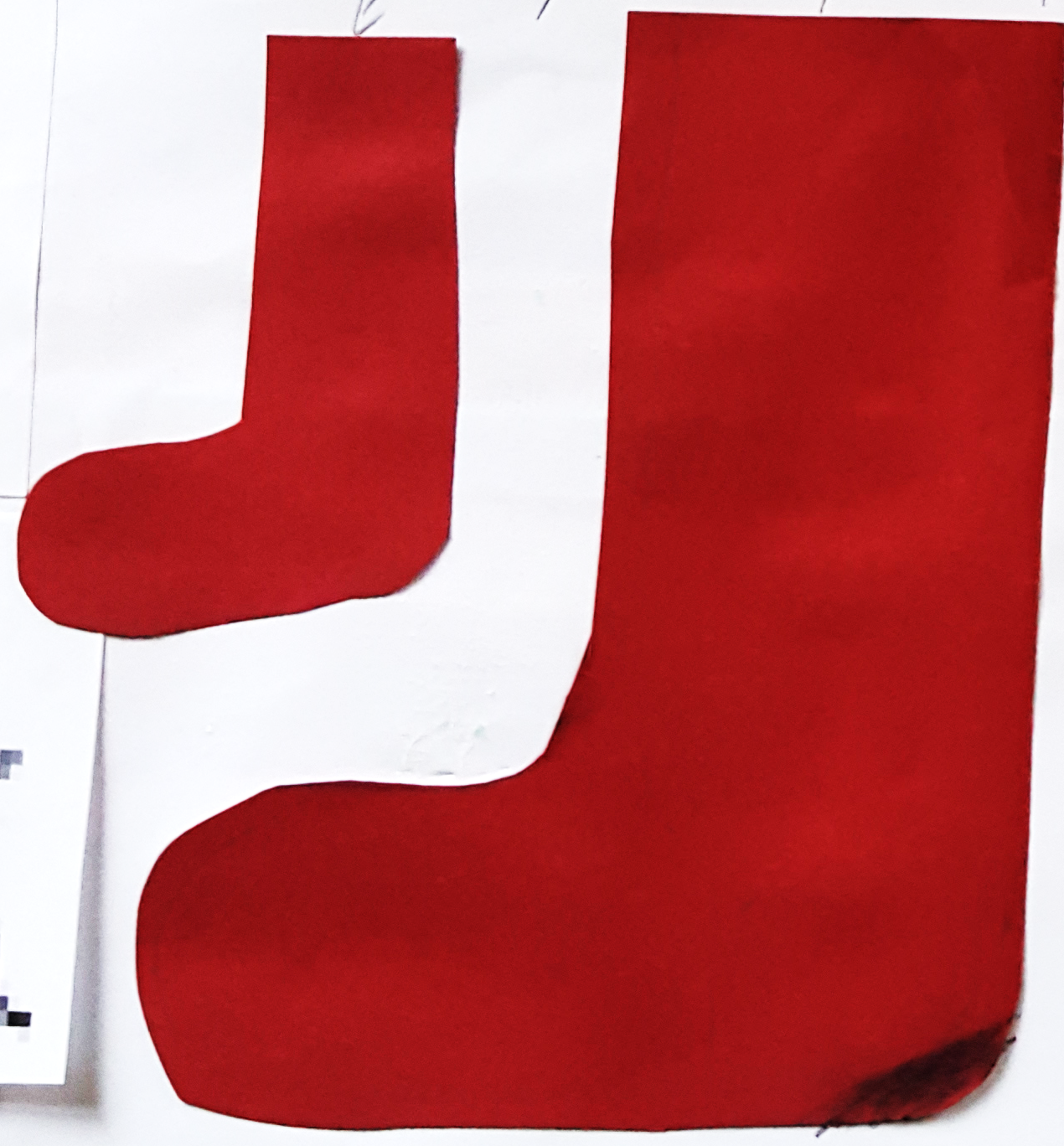 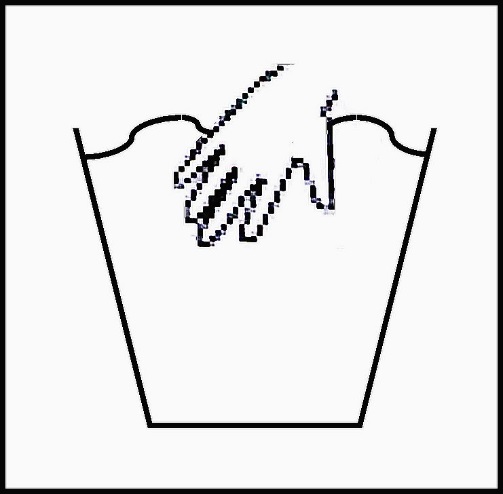 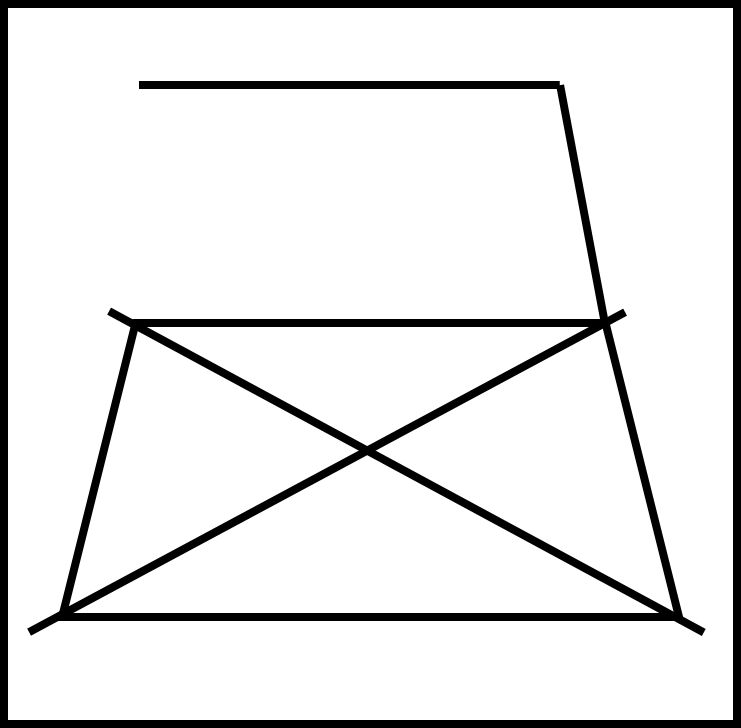 VILLANE
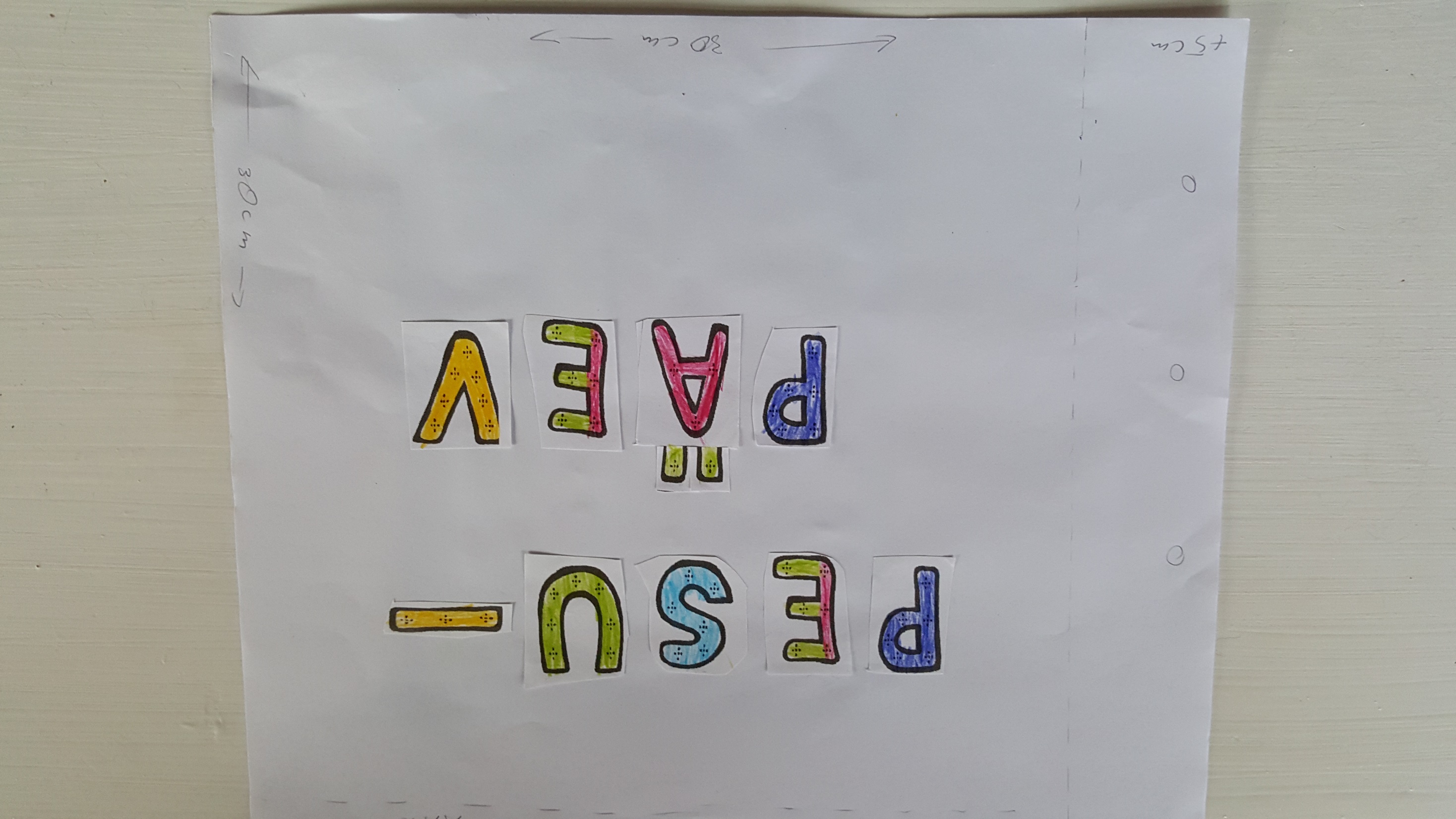 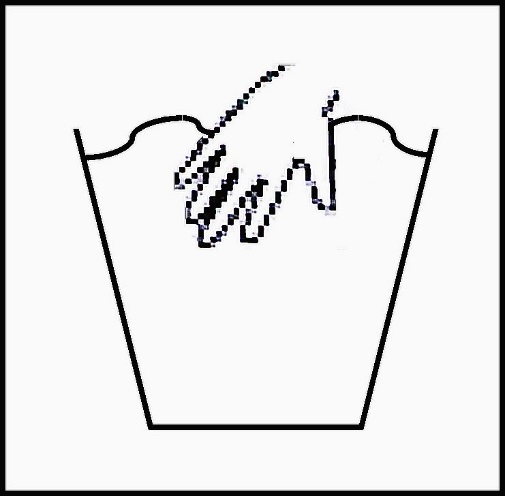 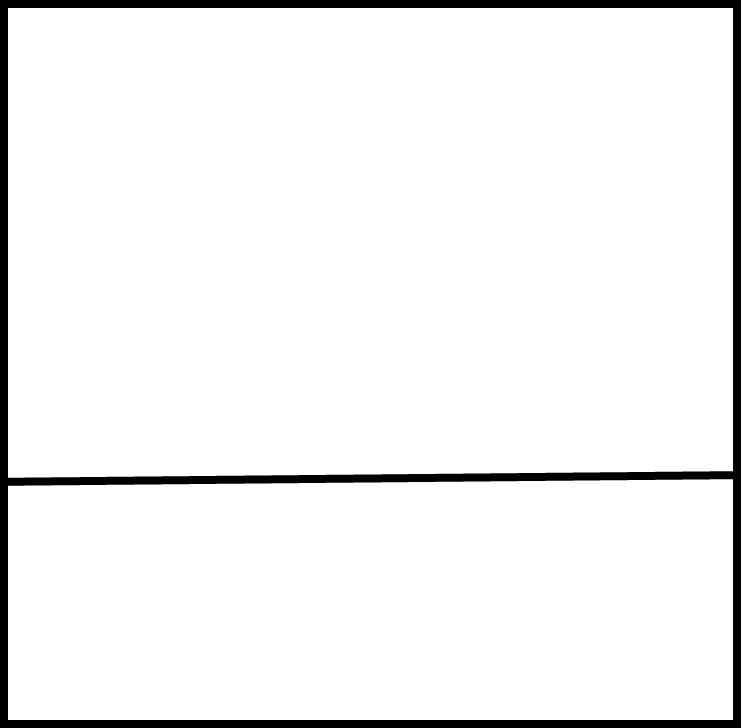 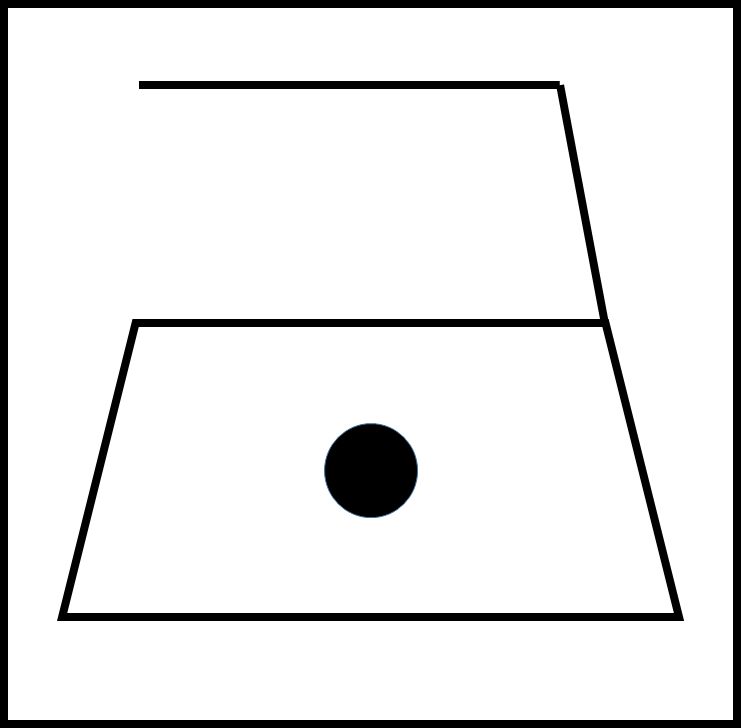 SIID
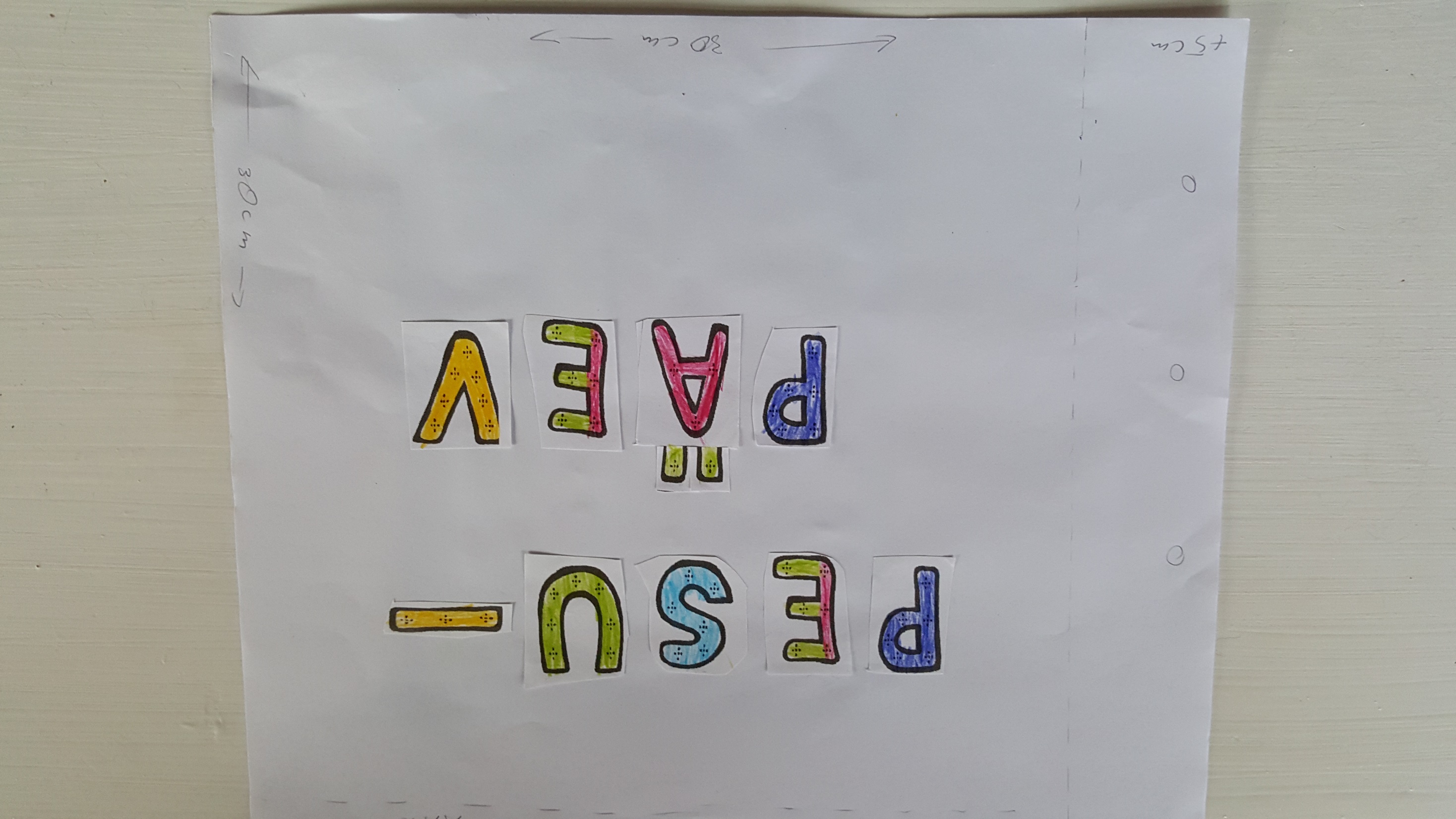 TEHISKIUD
SÜNTEETIKA
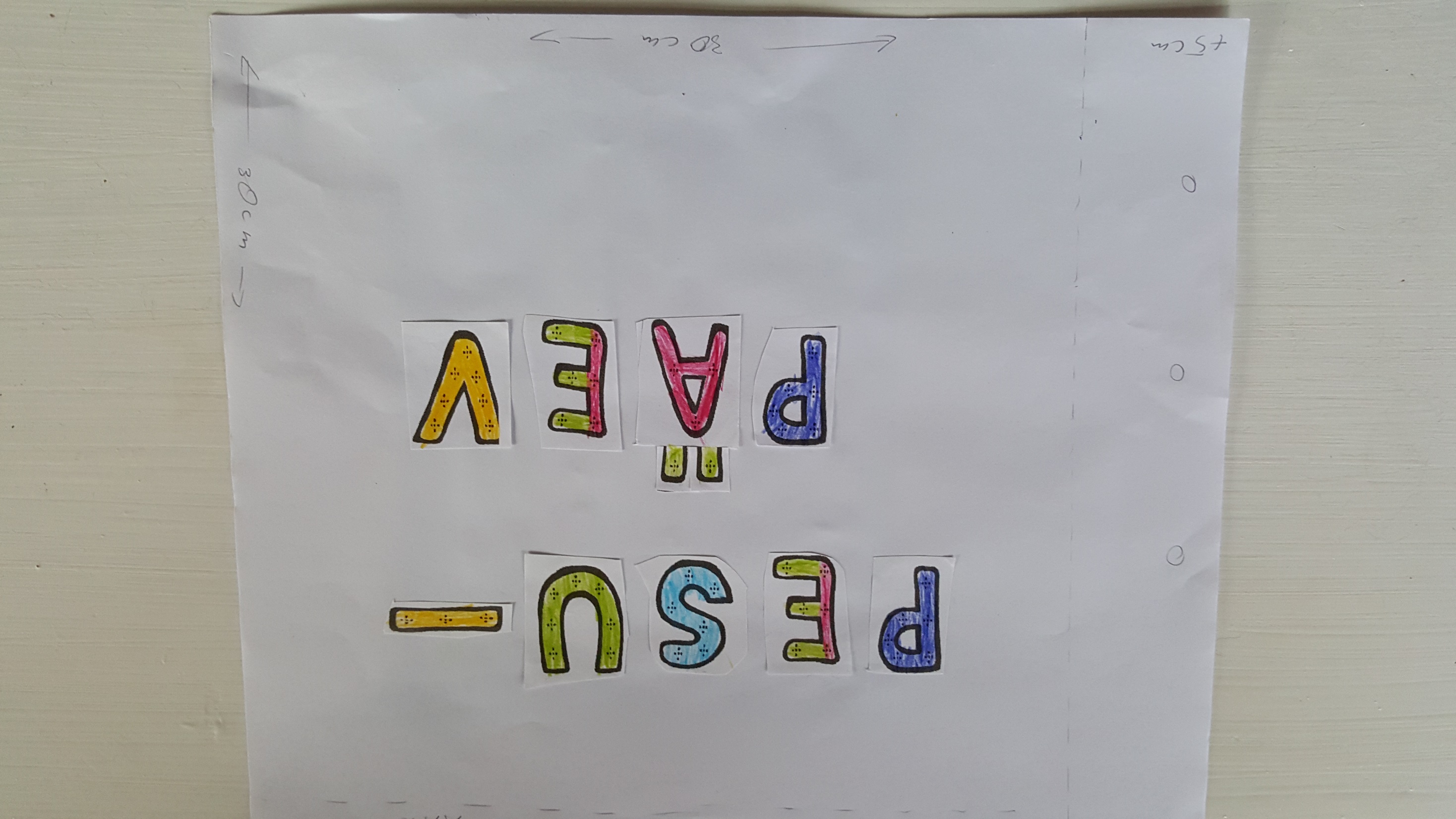 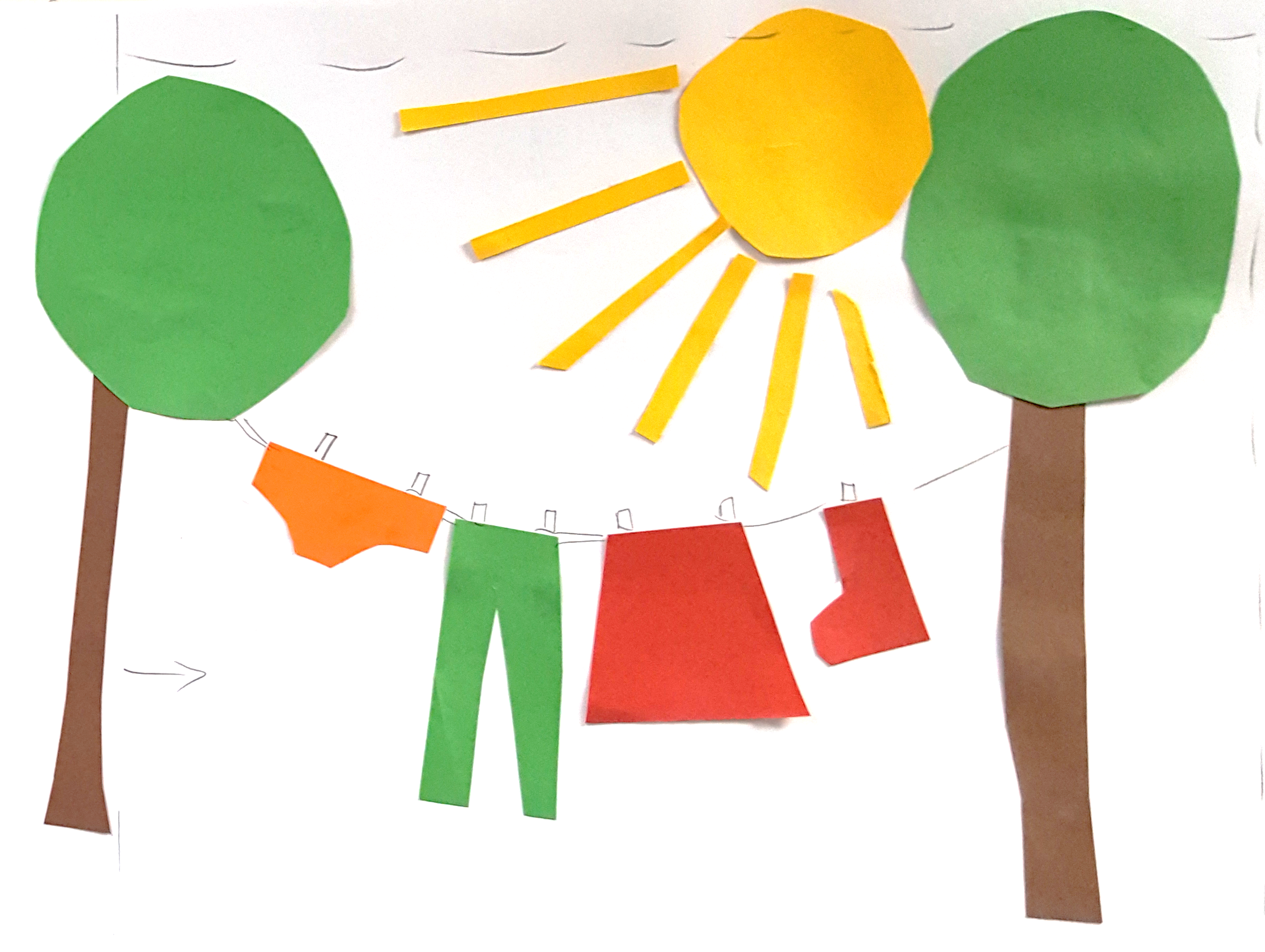 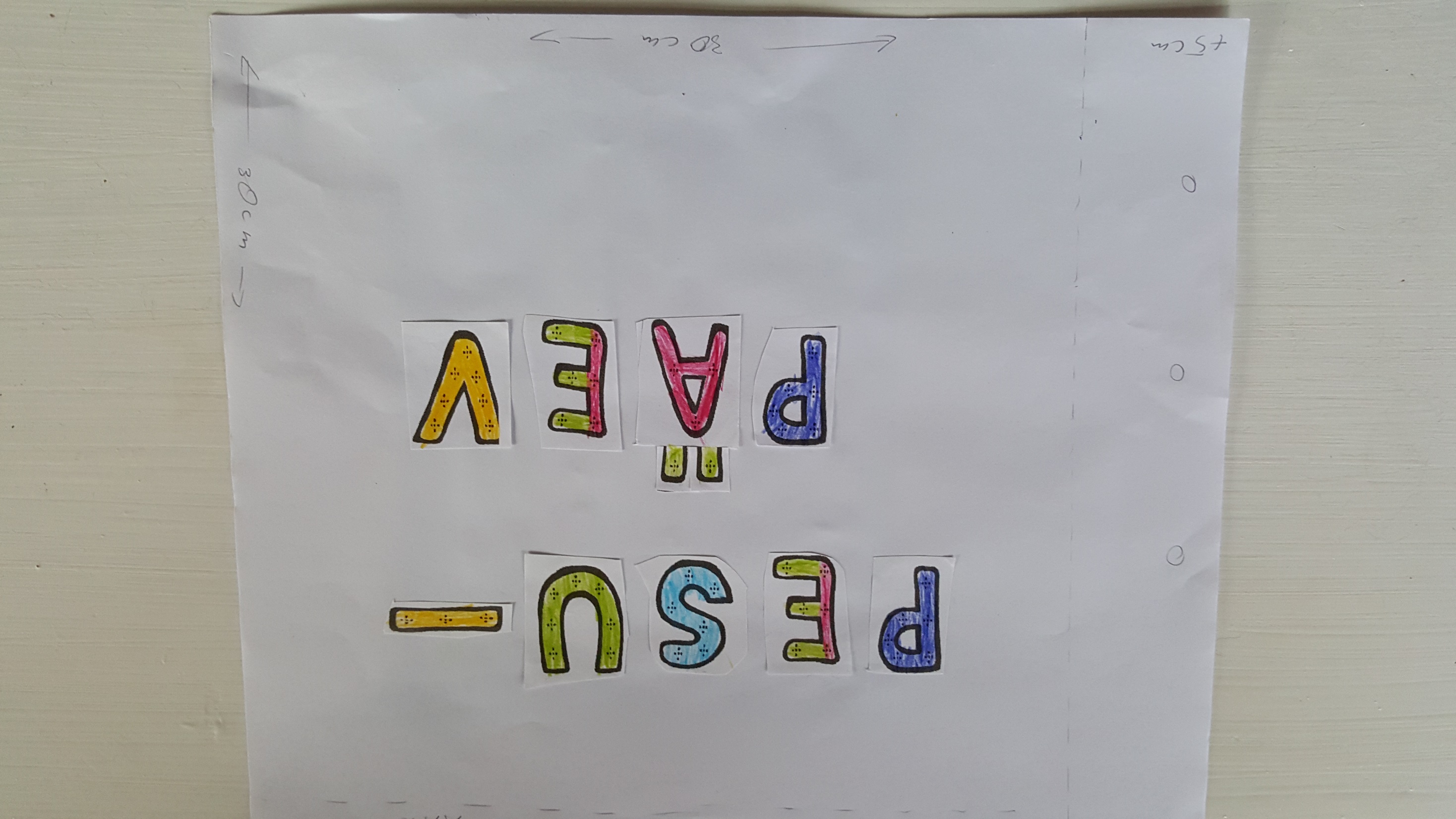 Raamatu valmistas
Tallinna Ülikooli
üliõpilane:
Tiina Parve

Tallinn
2017
40
60
95
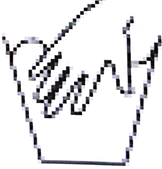